THỰC HÀNH TIẾNG VIỆT
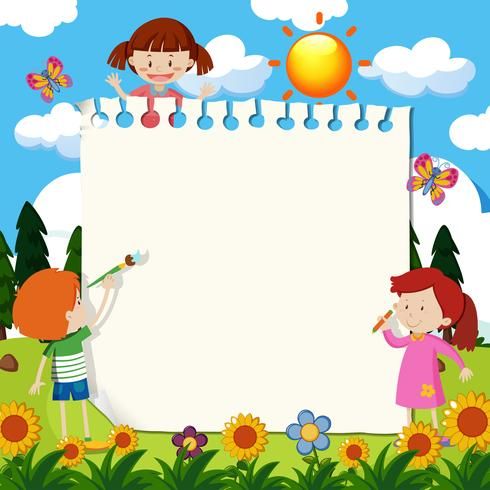 SỬA LỖI VỀ MẠCH LẠC VÀ 
LỖI VỀ LIÊN KẾT 
TRONG ĐOẠN VĂN, VĂN BẢN
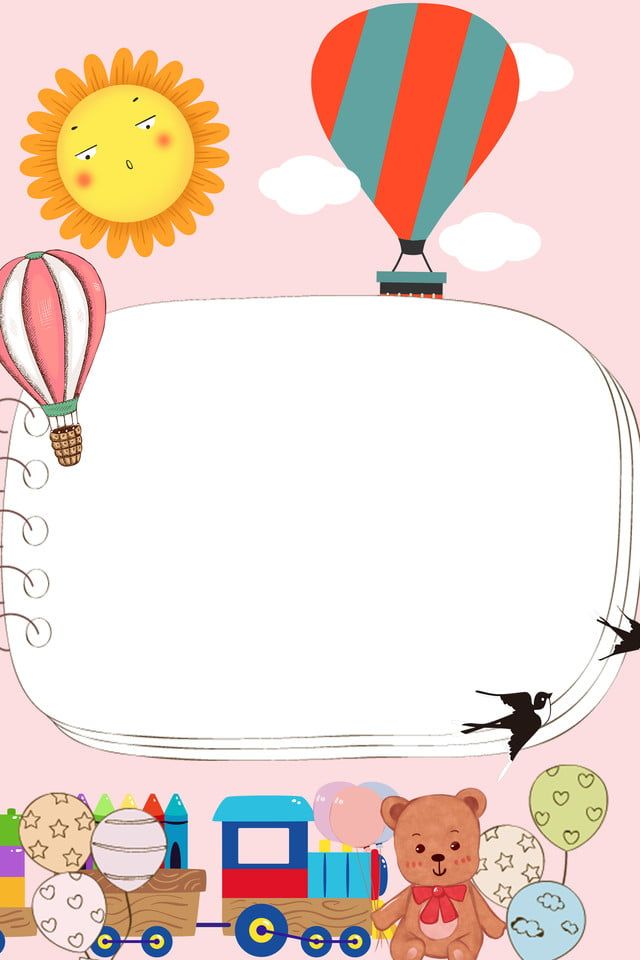 Mở đầu
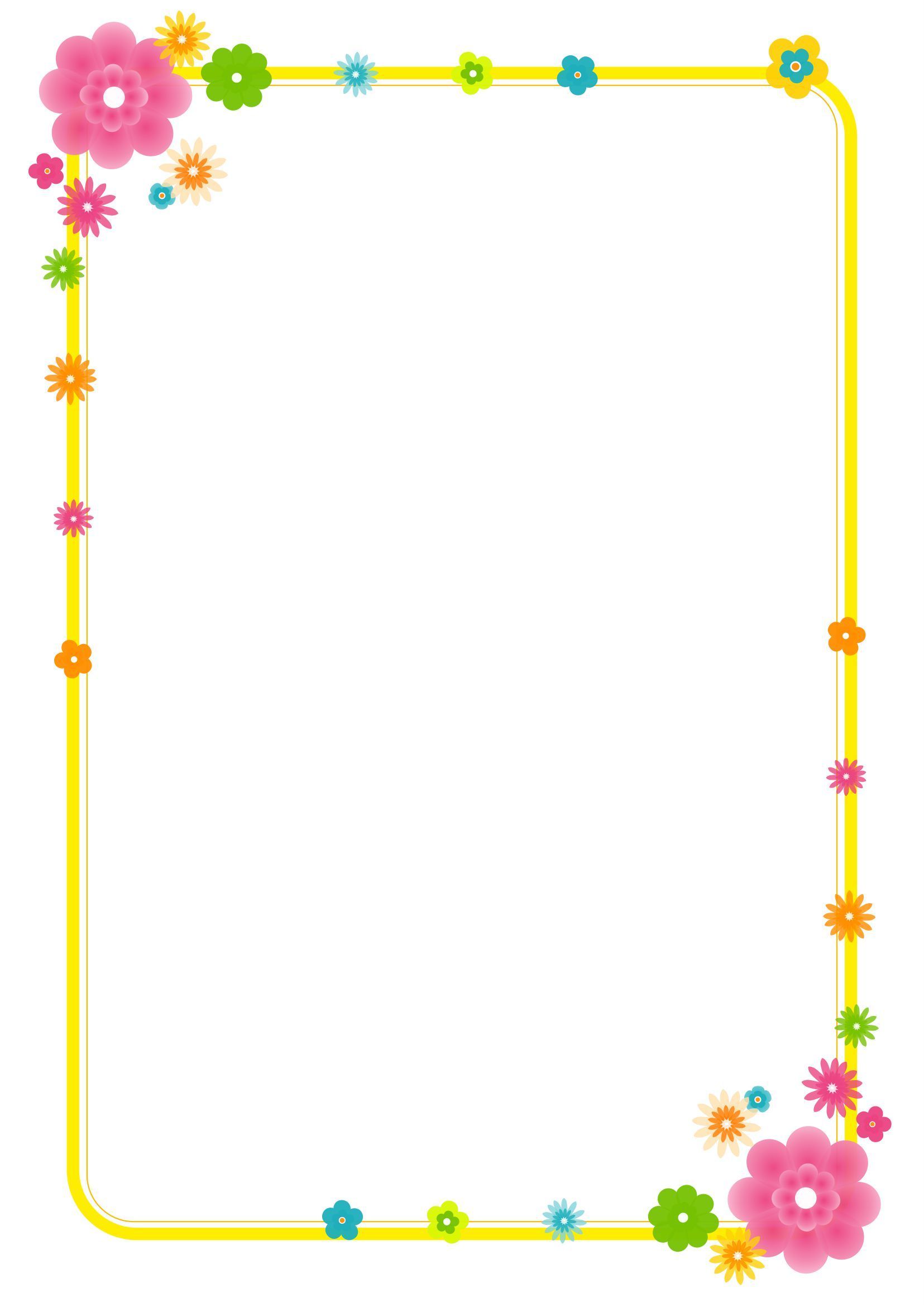 Câu 1
Từ nào dưới đây thích hợp để có thể điền vào cả hai chỗ trống trong đoạn văn bên dưới?"[...] là một trong những tính chất quan trọng nhất của văn bản. Trong một văn bản có tính [...], các câu, các đoạn phải được nối liền với nhau một cách tự nhiên, hợp lí, để việc diễn đạt trở nên dễ hiểu, không bị rời rạc và hỗn độn".A. Liên kếtB. Dấu câuC. Đoạn vănD. Bố cục
Đáp án: A
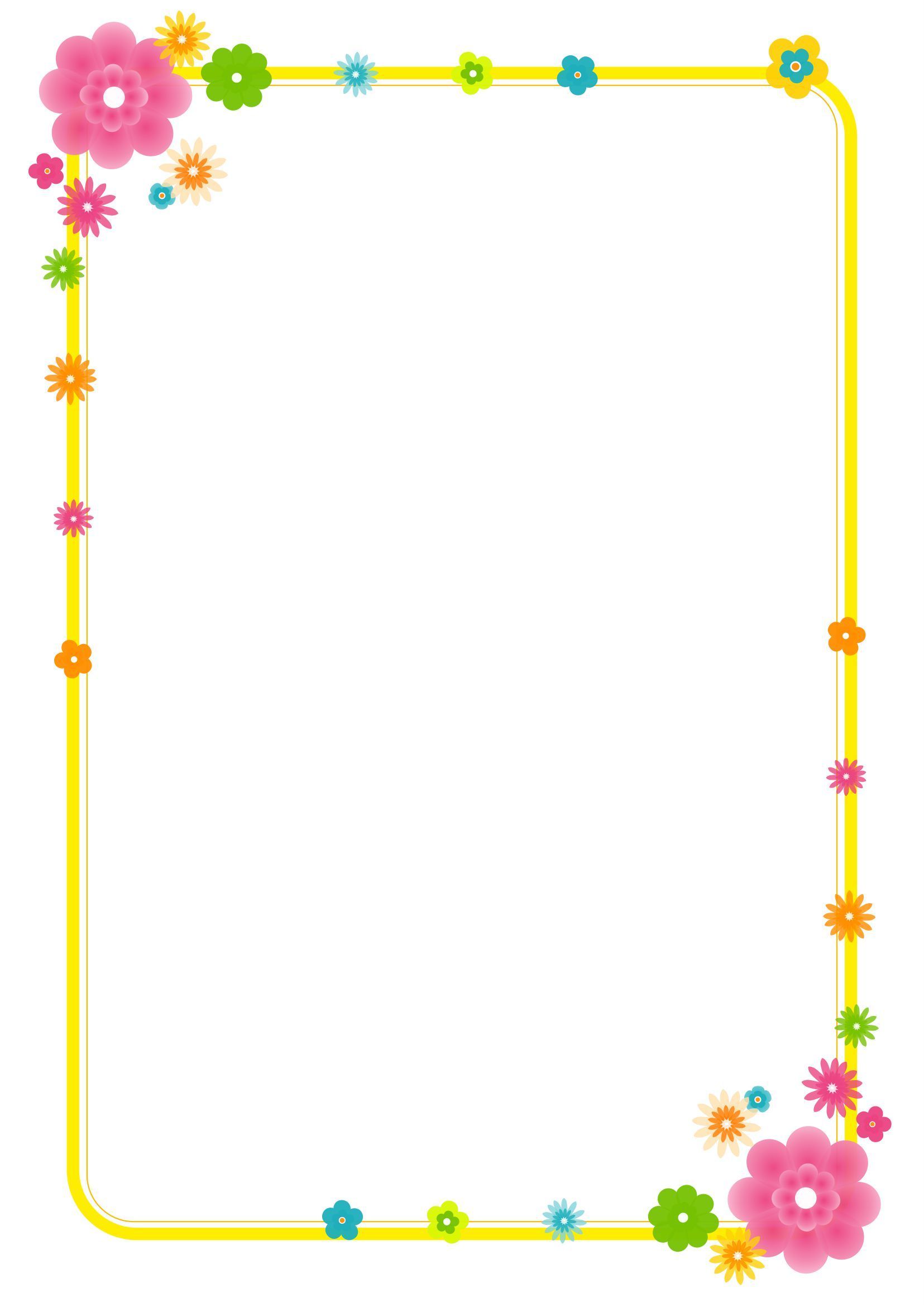 Câu 2
Liên kết trong văn bản là gì? A. Liên kết là một trong những tính chất quan trọng nhất của văn bản, làm cho văn bản trở nên có nghĩa và dễ hiểu B. Liên kết là sự móc nối các đoạn, các phần của văn bản với nhau C. Liên kết là sự kết nối tác phẩm này với tác phẩm khác, tạo nên sự liên kết về mặt chủ đề, đề tài giữa các tác phẩm D. Cả 3 đáp án trên đều đúng.
Đáp án: A
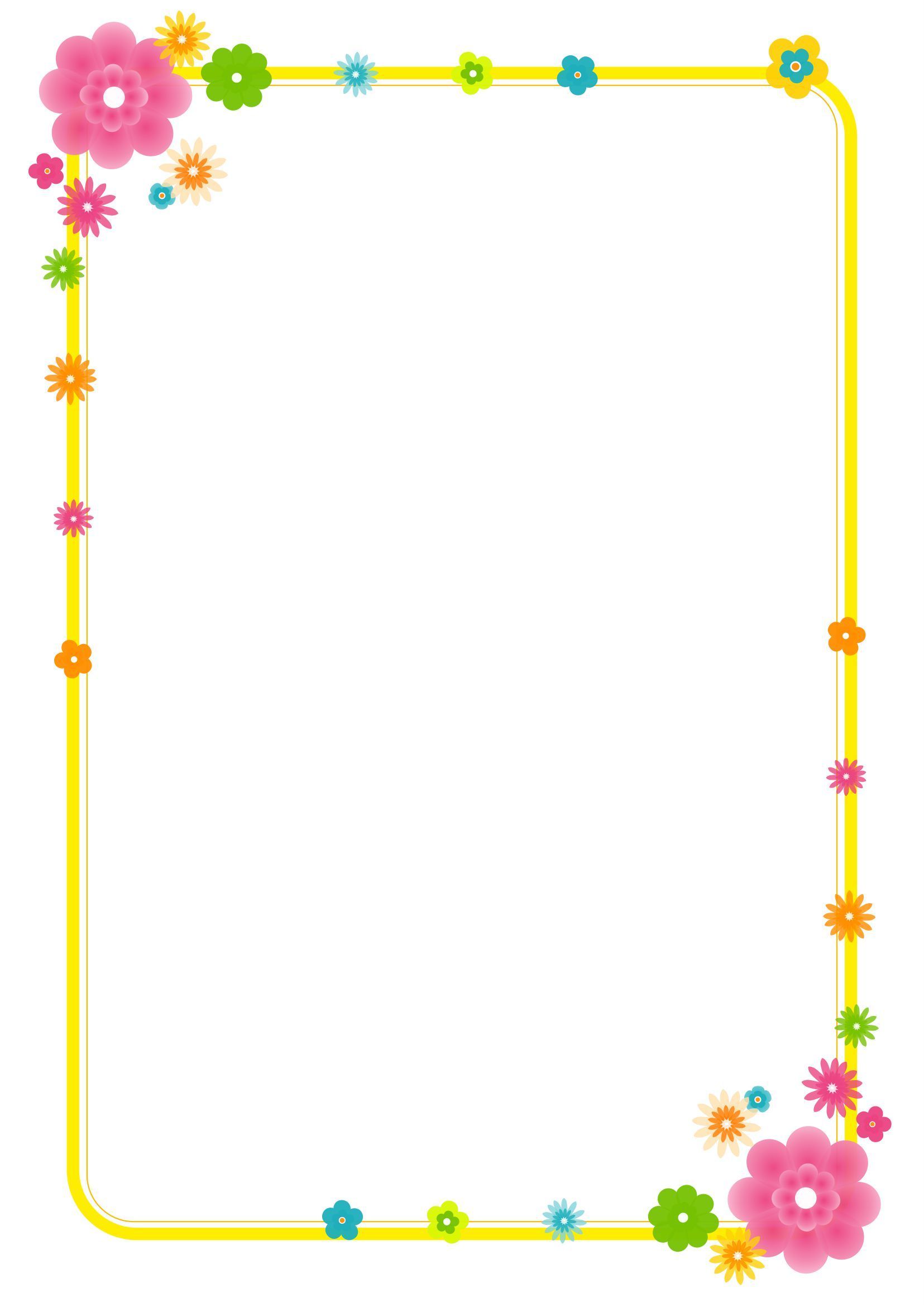 Câu 3
Liên kết trong văn bản cần phảiA. Liên kết về nội dungB. Tùy thuộc ý đồ nghệ thuật của người viếtC. Liên kết cả về nội dung và hình thứcD. Liên kết về hình thức với các phương tiện liên kết rõ ràng
Đáp án: C
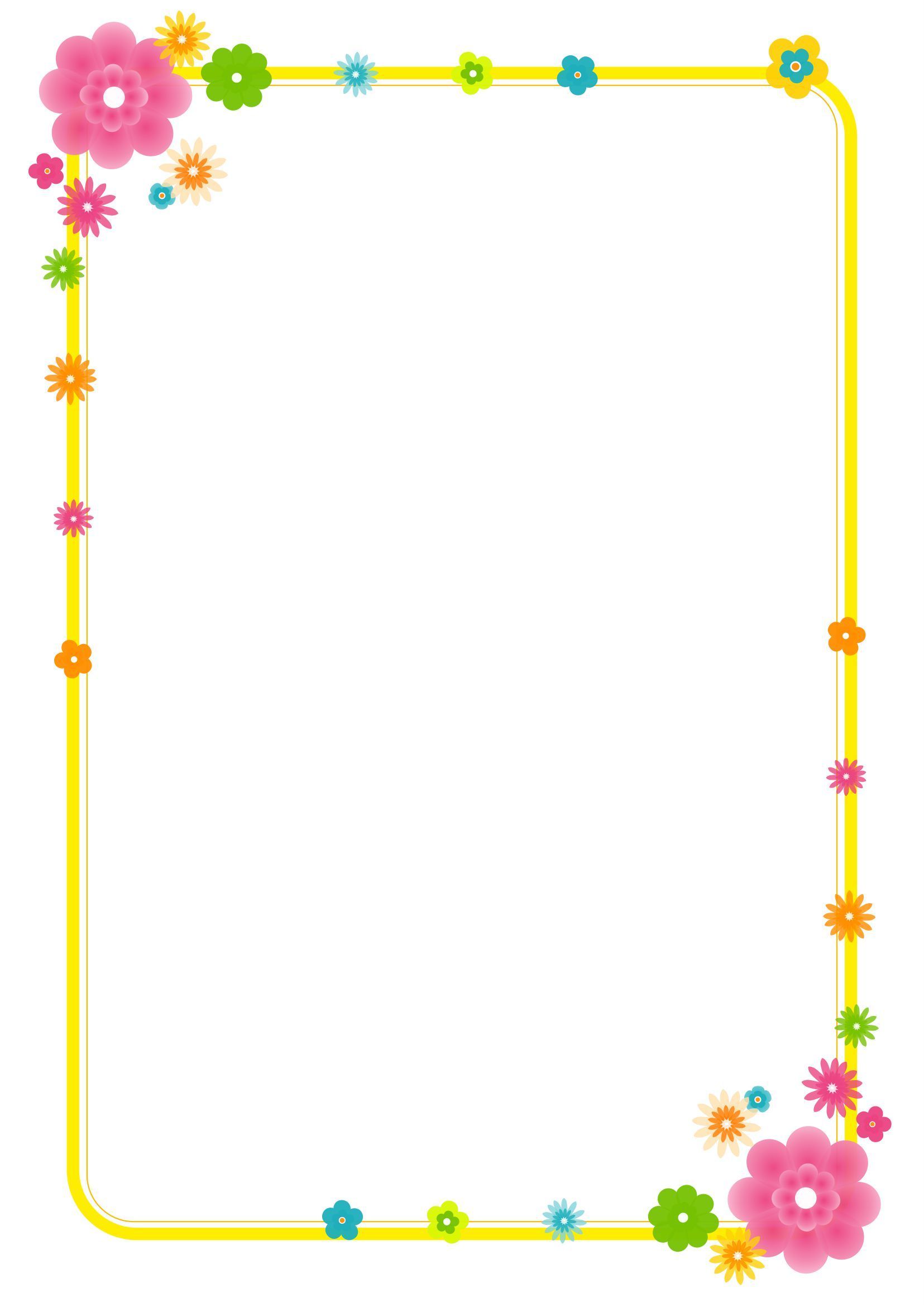 Câu 4
Câu chủ đề của đoạn văn là gì?
Là câu đứng đầu đoạn văn.
Là câu đứng cuối đoạn văn.
Là câu đứng đầu đoạn và mang ý khái quát của đoạn văn.
D. Là câu mang ý chính, thường nằm ở đầu hoặc cuối đoạn văn.
Đáp án: D
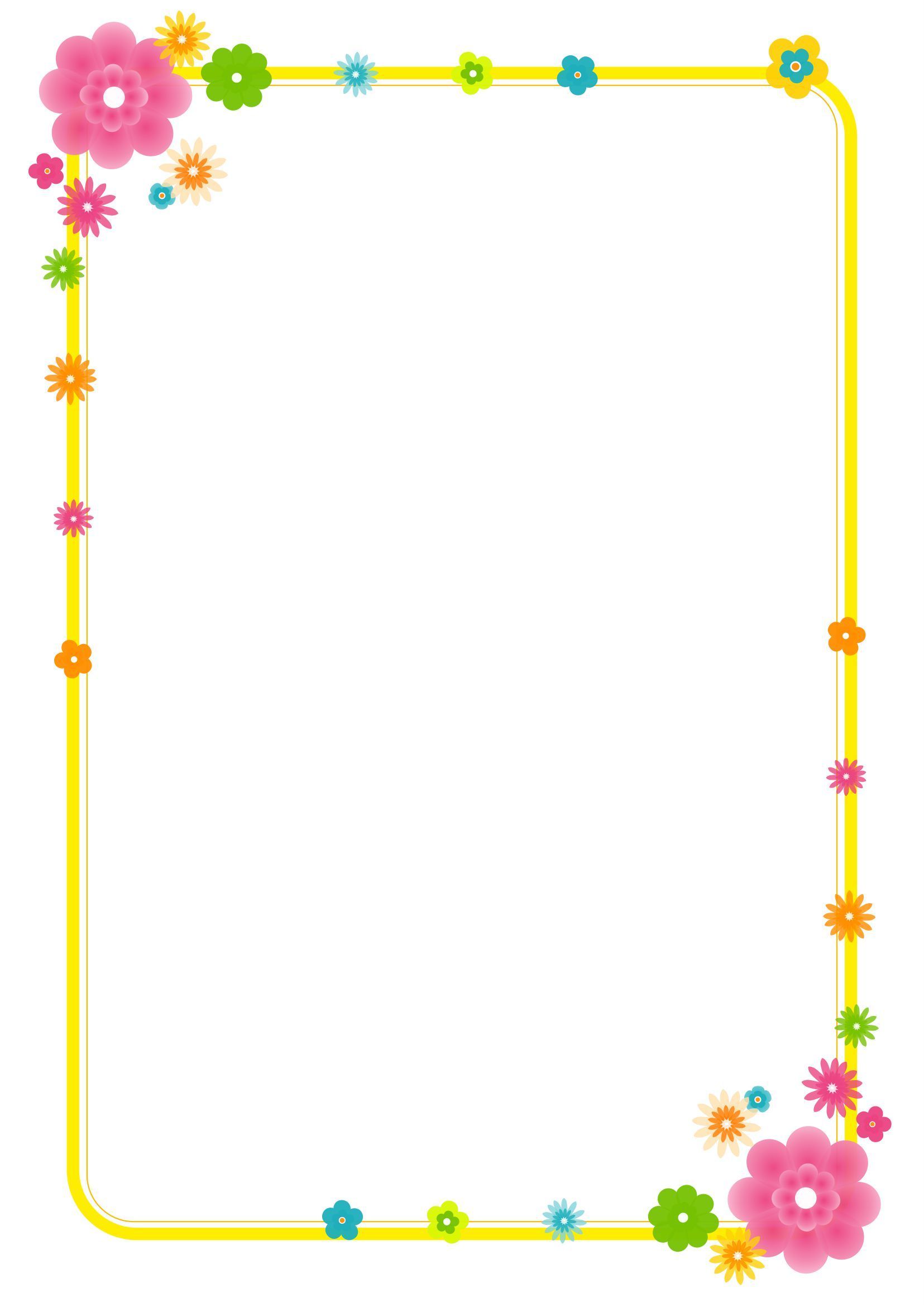 Câu 5
Đọc đoạn văn dưới đây và cho biết các câu văn đã có tính liên kết với nhau không?
"Tôi nhớ đến mẹ tôi “lúc người còn sống, tôi lên mười”. Mẹ tôi âu yếm dắt tay tôi dẫn đi trên con đường làng dài và hẹp. Sáng nay, lúc cô giáo đến thăm, tôi nói với mẹ có nhỡ thốt ra một lời thiếu lễ độ. Còn chiều nay, mẹ hiền từ của tôi đi dạo chơi với anh con trai lớn của bác gác cổng.“
A. Có                        B. Không
Đáp án: B
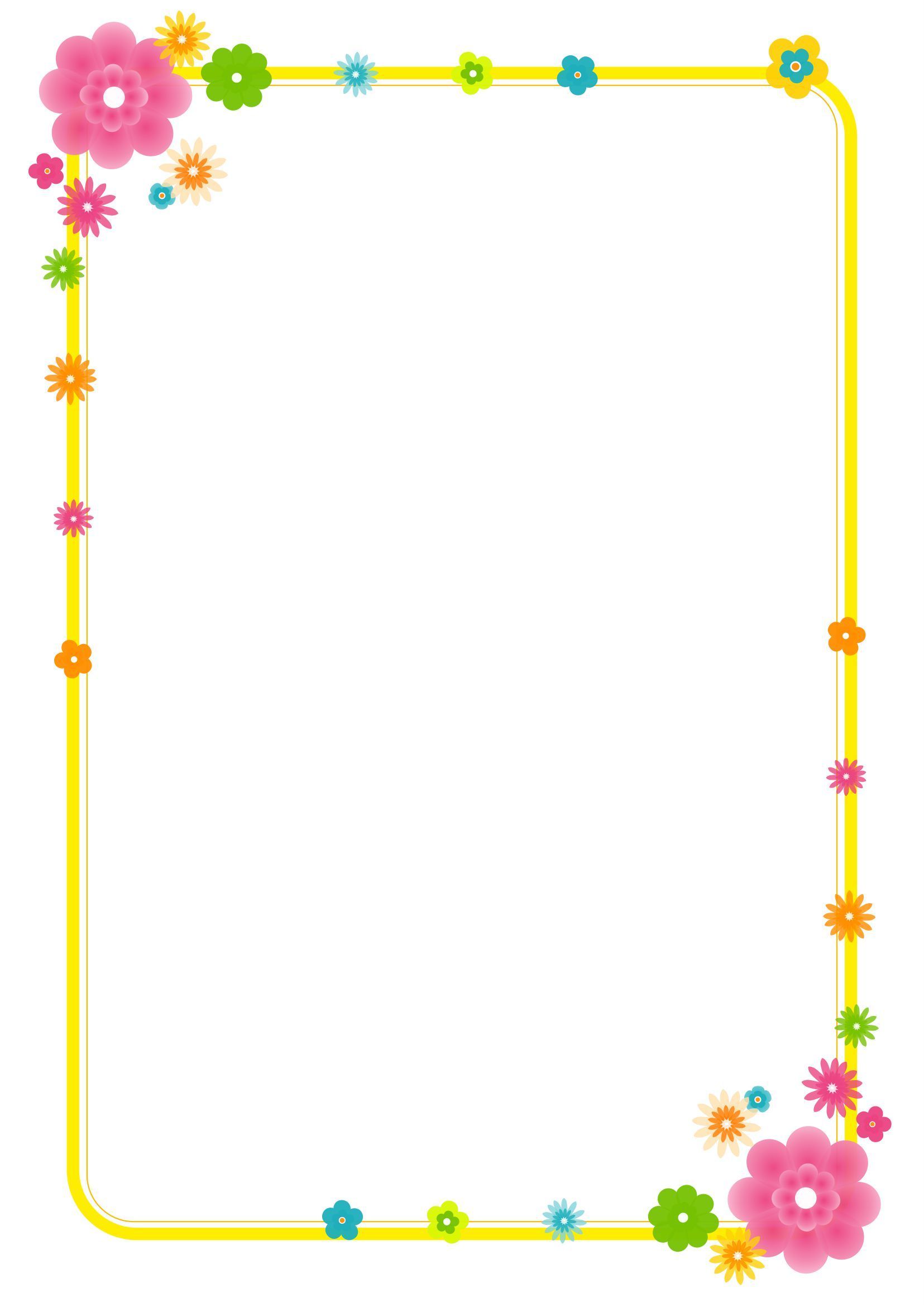 Câu 6
Trong văn bản có thể không cần đáp ứng yêu cầu về tính liên kết, chỉ cần đáp ứng được tính mạch lạc, đúng hay sai? 
A. Đúng 
B. Sai
Đáp án: B
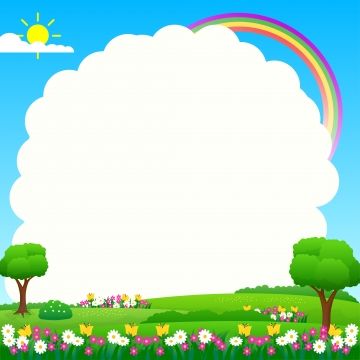 HÌNH THÀNH KIẾN THỨC MỚI
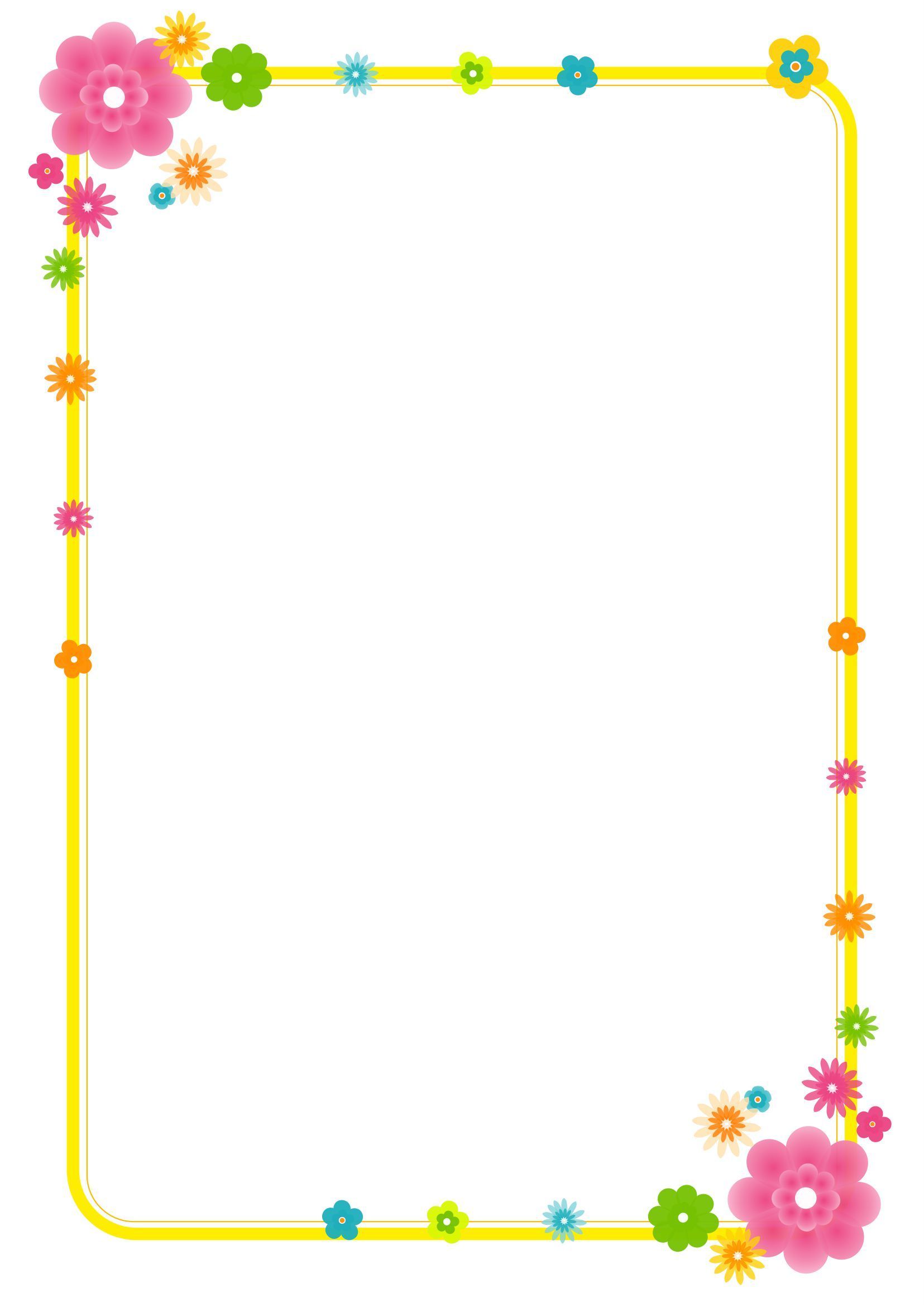 I. LÝ THUYẾT
Dựa vào thông tin Kiến thức ngữ văn (SGK/tr.92) để tìm hiểu về tính mạch lạc và tính liên kết trong văn bản.
Điền các cụm từ còn thiếu vào các chỗ trống sau:
Văn bản phải có tính mạch lạc (……..(1)…) và tính liên kết (…(2)….). Để đảm bảo tính mạch lạc, các phần, các đoạn văn, các câu trong văn bản đều phải phục vụ ……(3)  của văn bản và được sắp xếp theo một…..(4). Để đảm bảo tính liên kết, mối quan hệ về nội dung giữa các câu, các đoạn văn, các phần trong văn bản phải được thể hiện bằng những ……(5) thích hợp
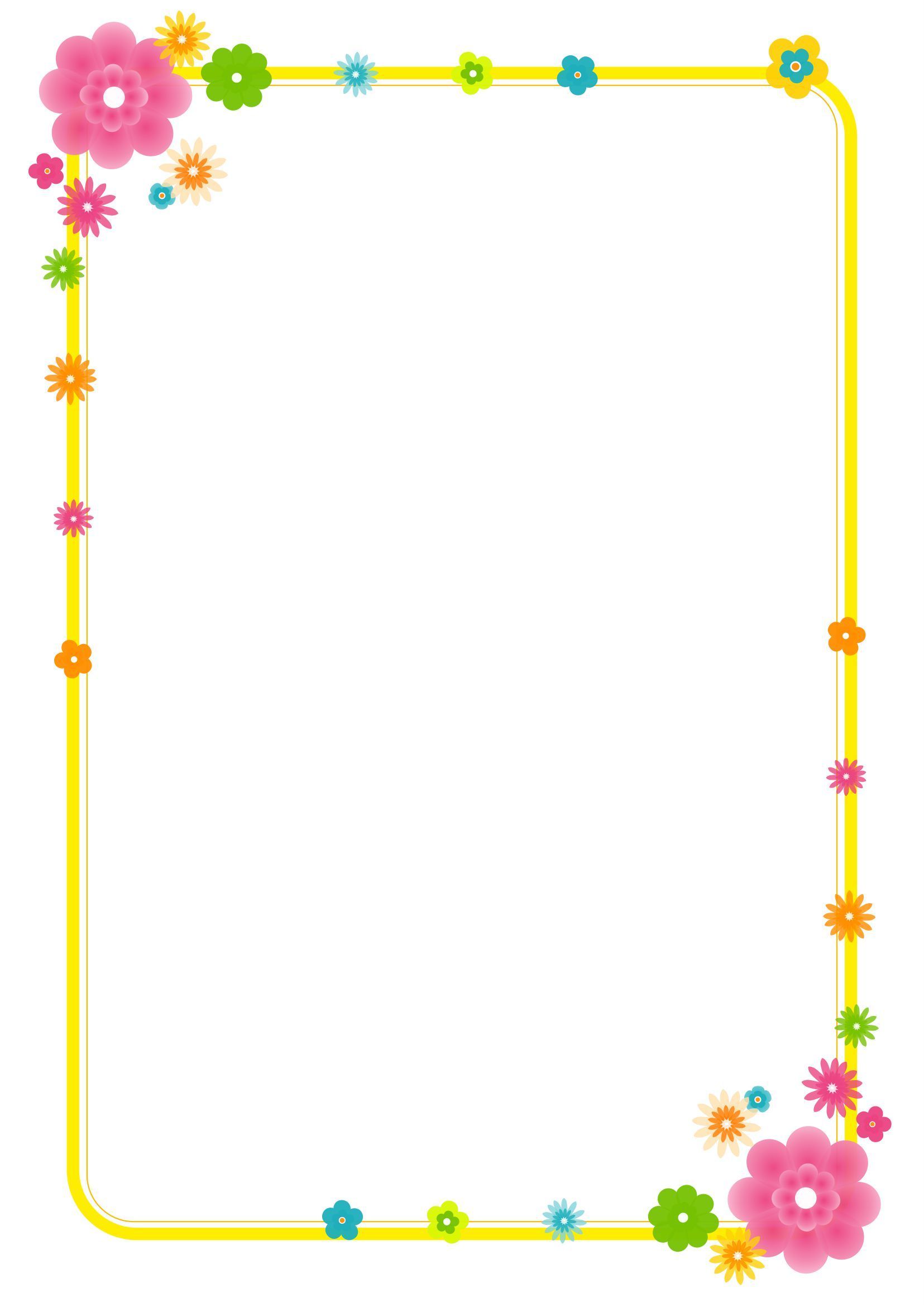 Đáp án
liên kết về mặt nội dung
(2) liên kết về mặt hình thức
(3) chủ đề chung
(4) trình tự hợp lí
(5) phương tiện ngôn ngữ
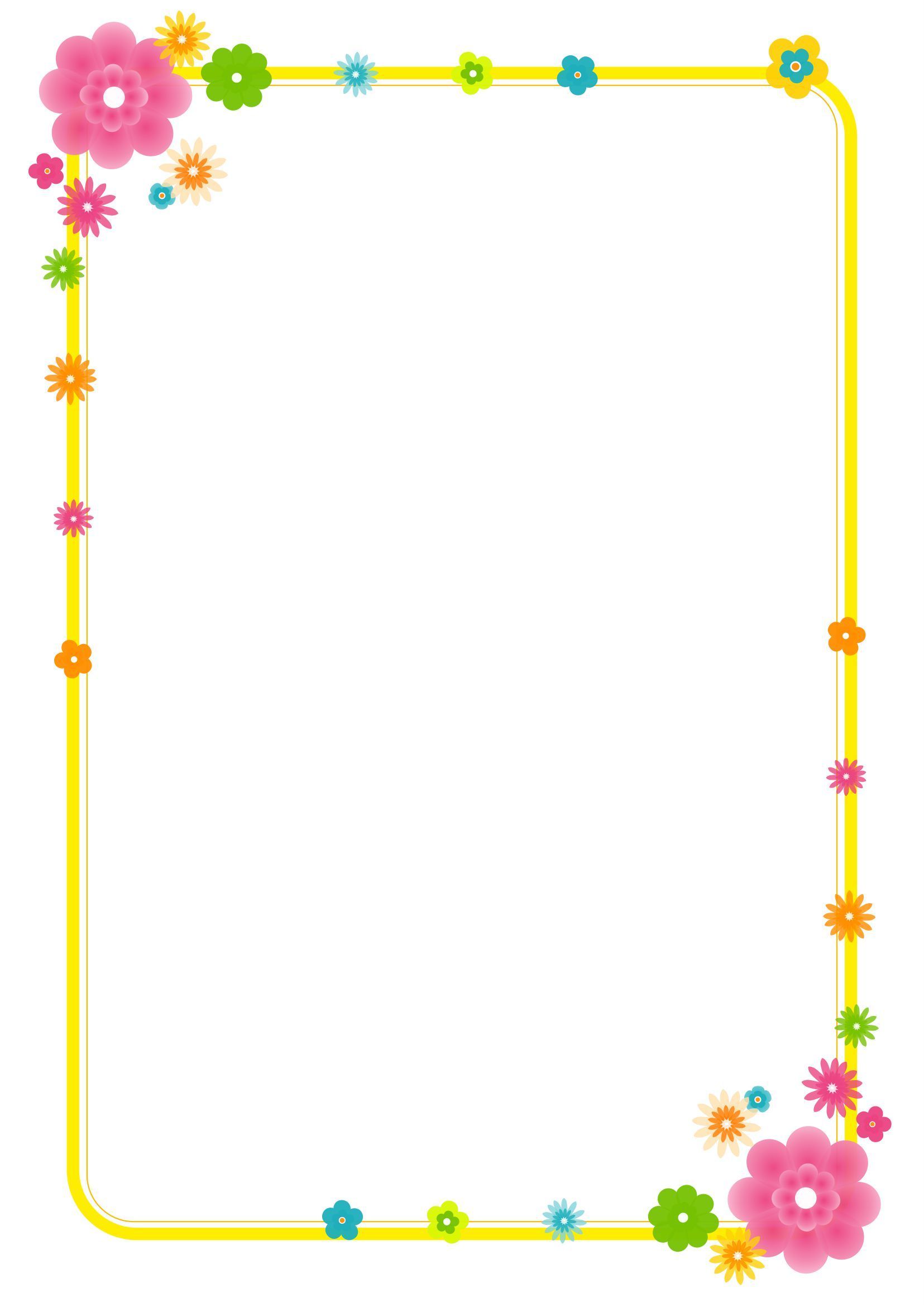 1. Tính mạch lạc và tính liên kết trong văn bản
Để đảm bảo tính mạch lạc, tính liên kết trong văn bản, người viết cần làm những gì?
-  Để đảm bảo tính mạch lạc, các phần, các đoạn văn, các câu trong văn bản đều phải phục vụ chủ đề chung của văn bản và được sắp xếp theo một trình tự hợp lí.
- Để đảm bảo tính liên kết, mối quan hệ về nội dung giữa các câu, các đoạn văn, các phần trong văn bản phải được thể hiện bằng những phương tiện ngôn ngữ thích hợp.
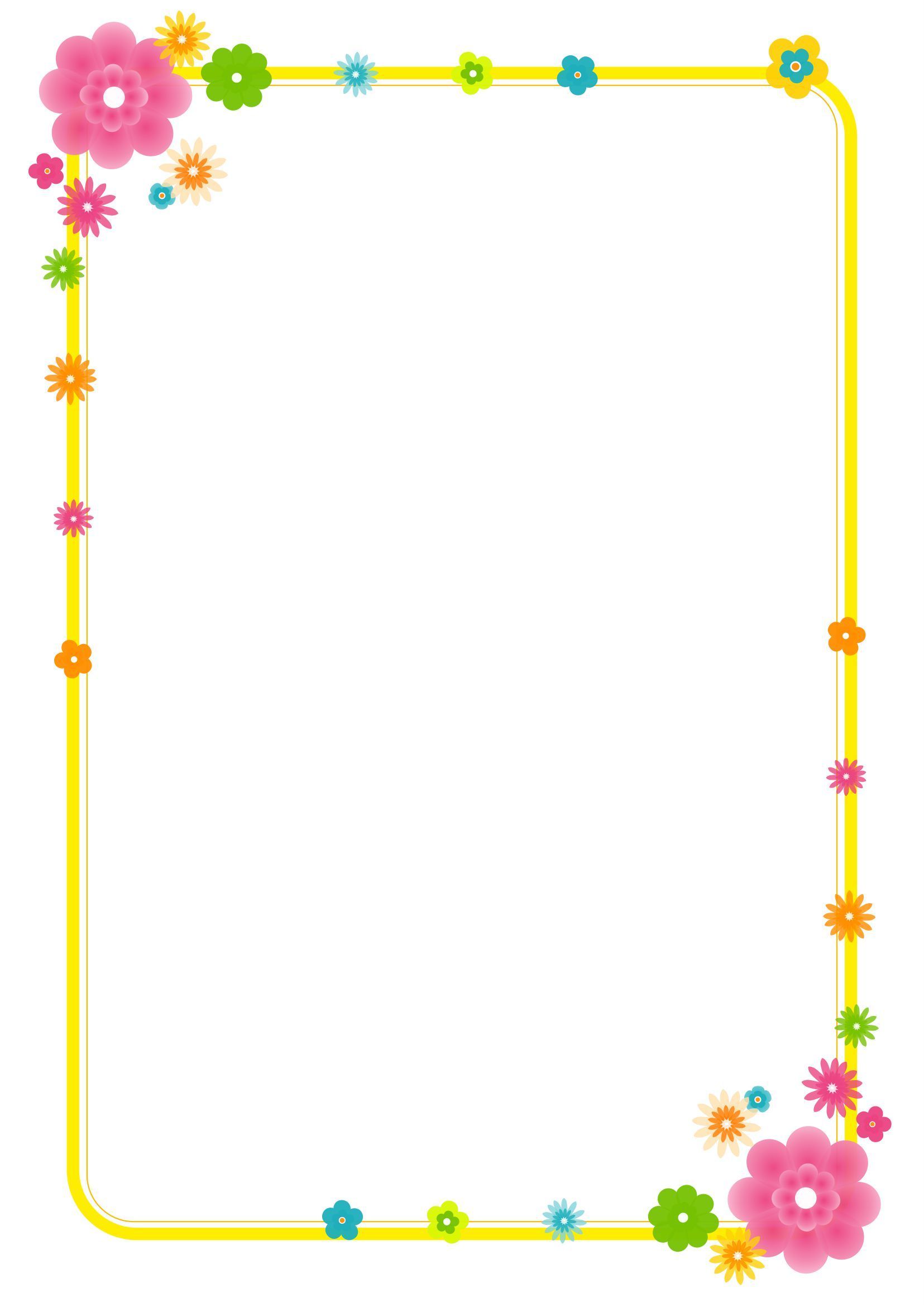 2. Các lỗi thường gặp về đoạn văn và văn bản
- Lỗi về mạch lạc
+ Các câu của đoạn văn (hoặc các đoạn văn, các phần trong văn bản) không nói về cùng một chủ đề.
+ Các câu của đoạn văn (các phần, các đoạn trong văn bản) không được sắp xếp theo một trình tự hợp lí.
+ Các câu của đoạn văn (các phần, các đoạn trong văn bản) mâu thuẫn với nhau.
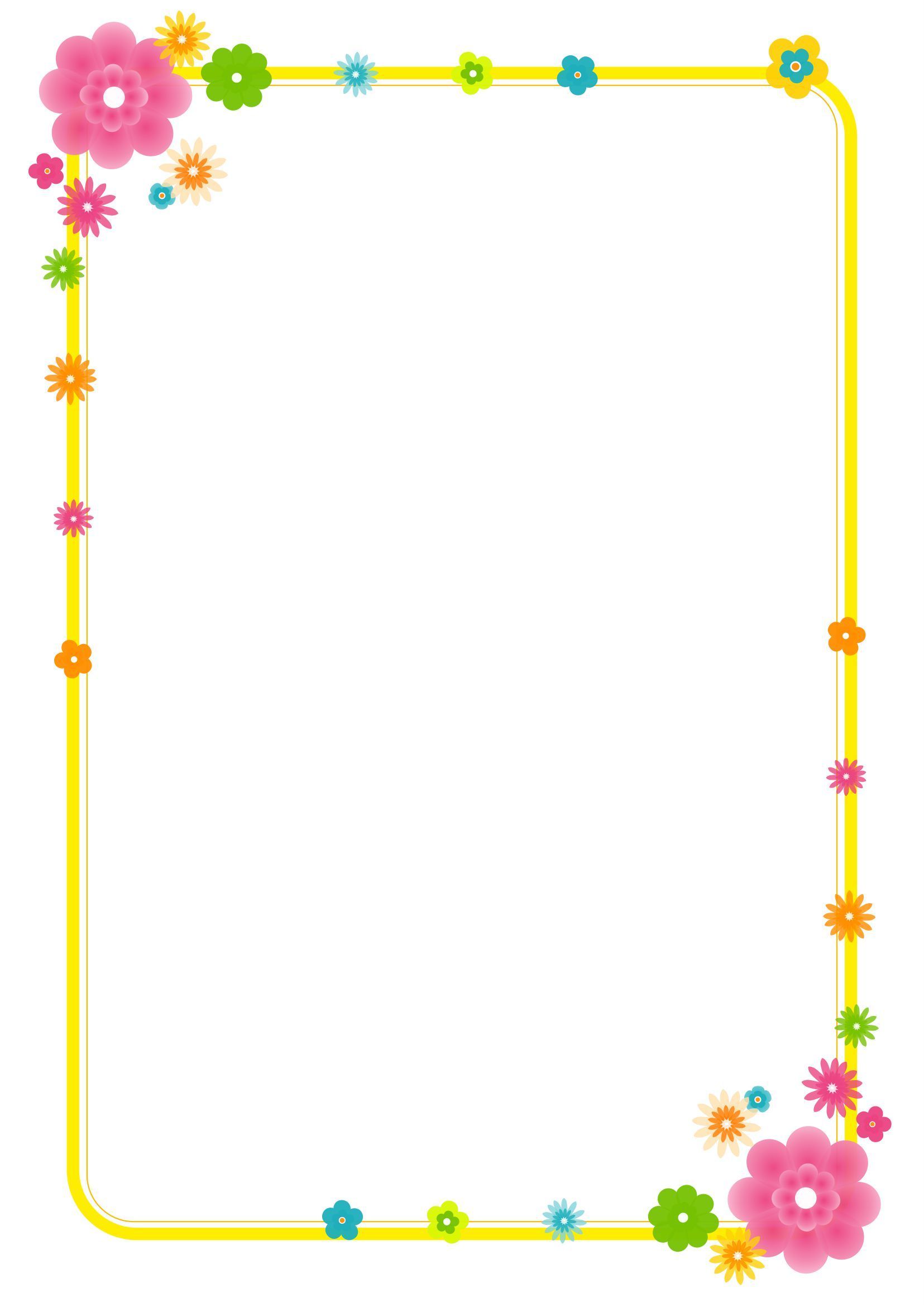 - Lỗi về liên kết
Biểu hiện của lỗi này là người viết không sử dụng phương tiện lên liên kết giữa các câu trong một đoạn (các phần, các đoạn văn trong văn bản) hoặc sử dụng phương tiện liên kết không phù hợp.
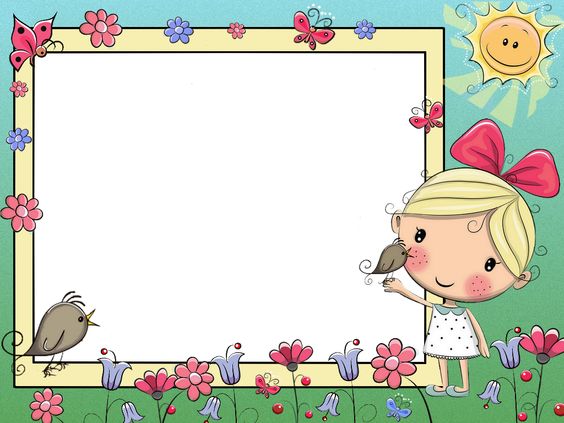 LUYỆN TẬP
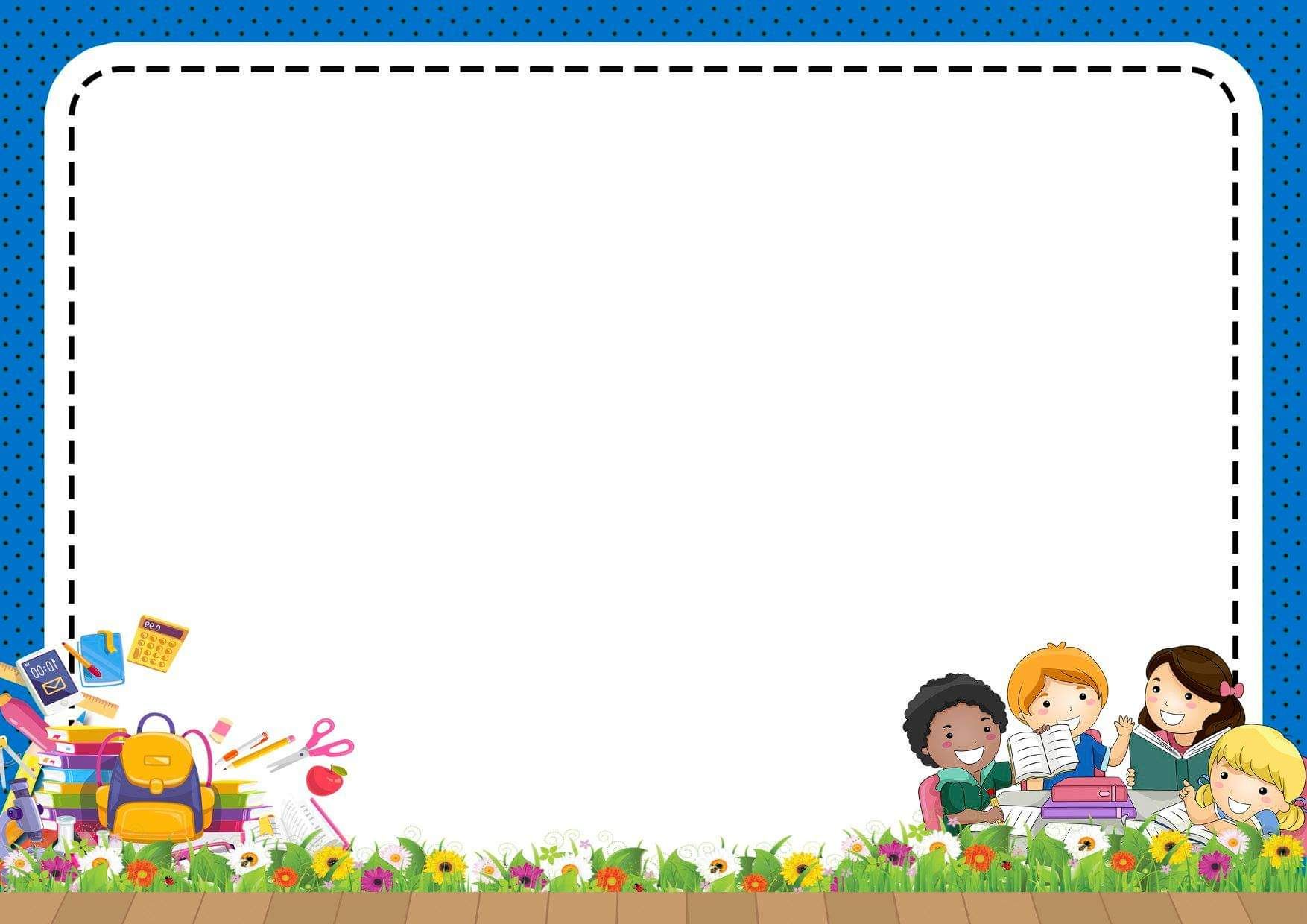 Thảo luận để hoàn thành các bài tập 1, 2, 3 (SGK/ tr. 105 – 106)
+ Bài tập 1: Thảo luận cặp đôi (2 phút)
+ Bài tập 2,3: Thảo luận theo nhóm (7 (phút)
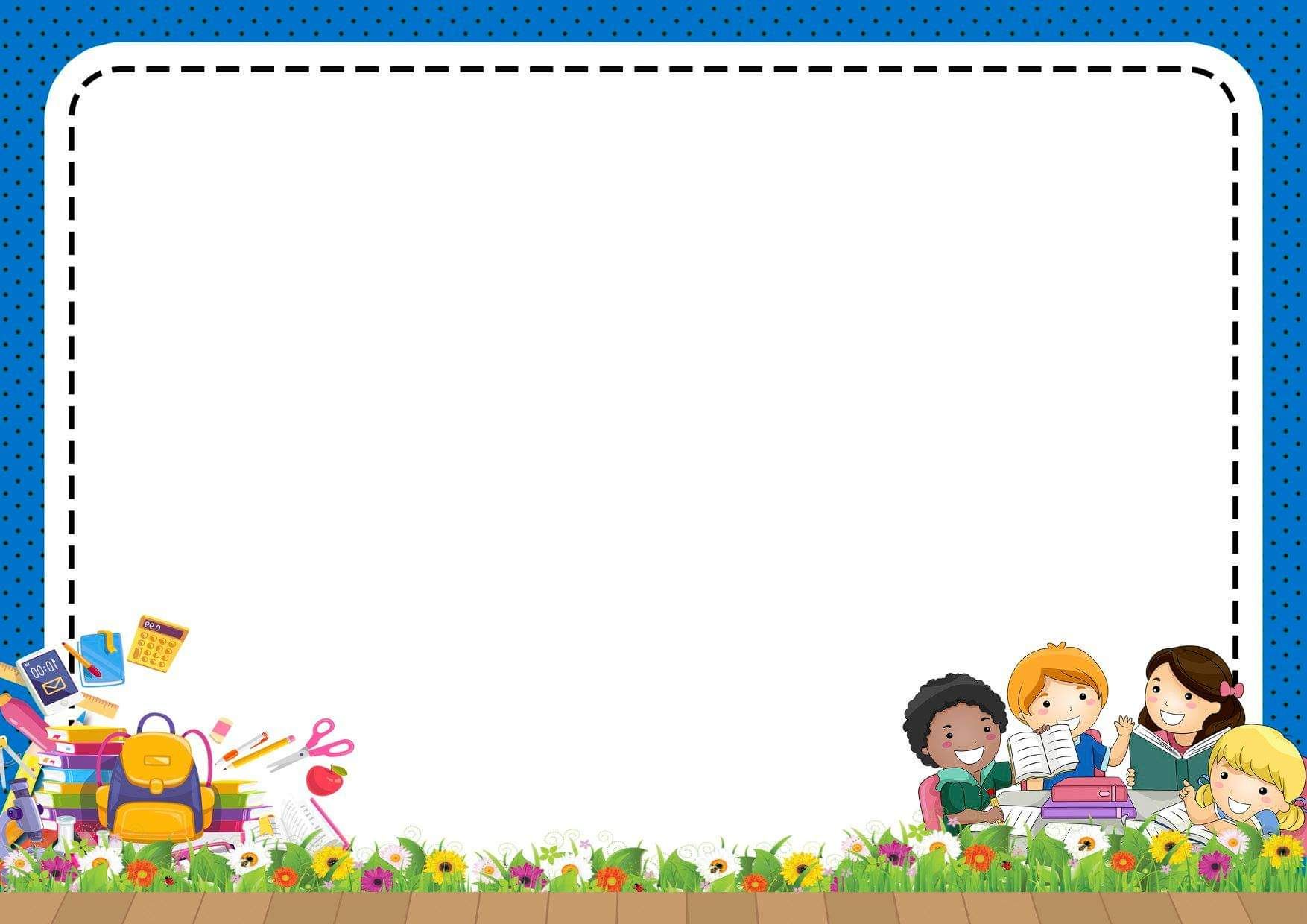 1. Bài tập 01/ Tr 105 -  SGK
Chỉ ra những từ ngữ dùng để liên kết câu trong các đoạn
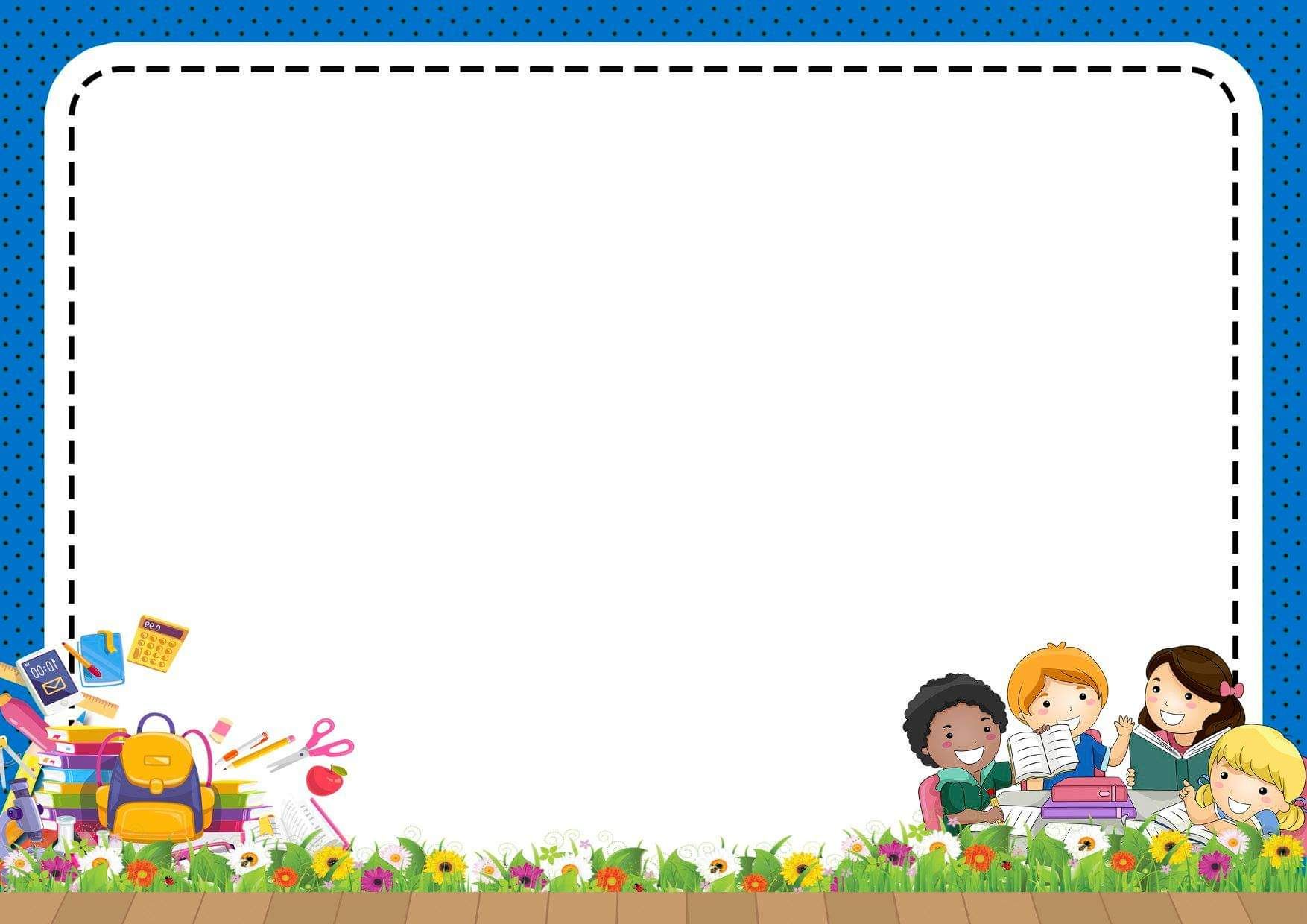 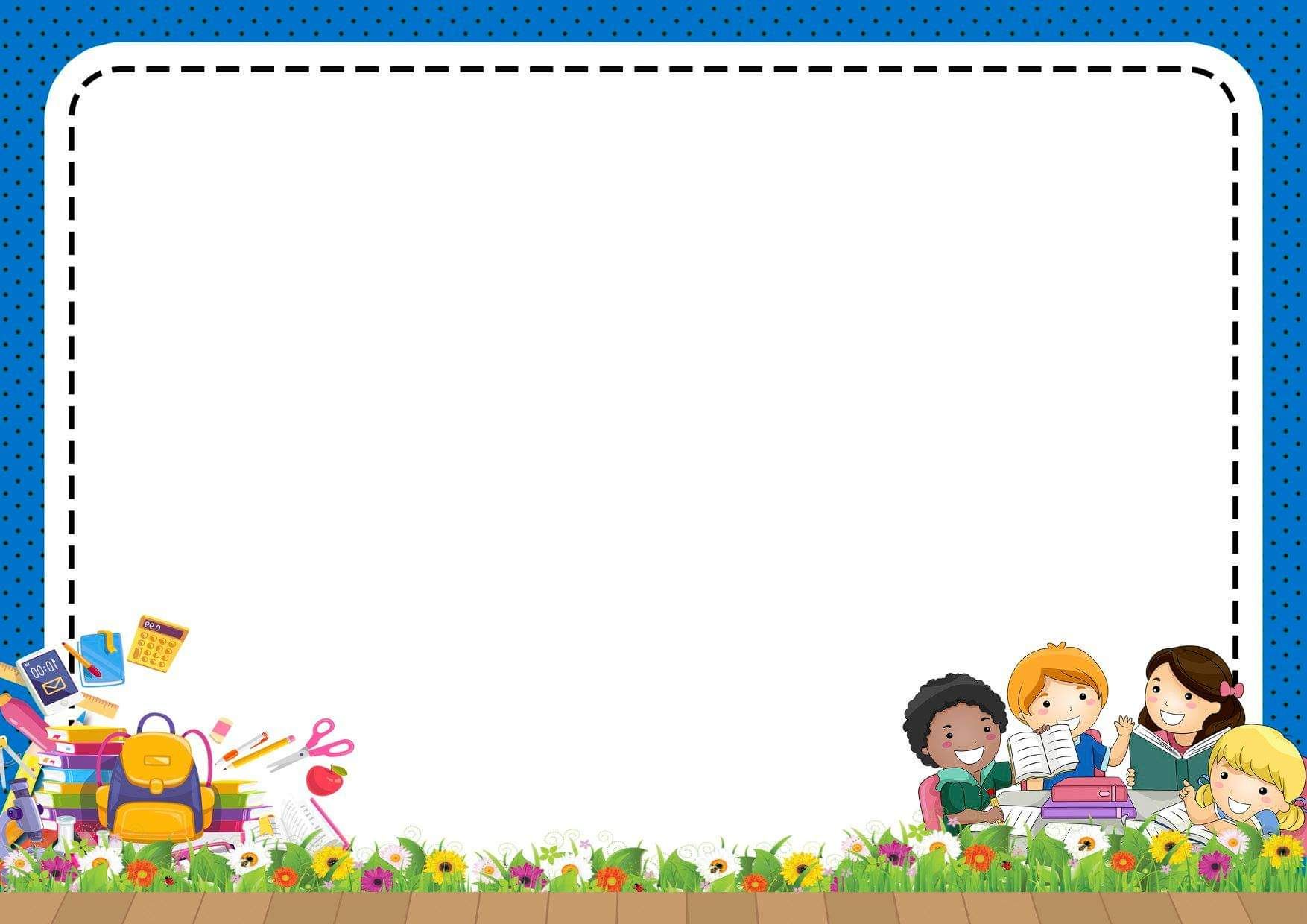 + Bài tập 2: Thảo luận theo nhóm, hoàn thành Phiếu học tập sau
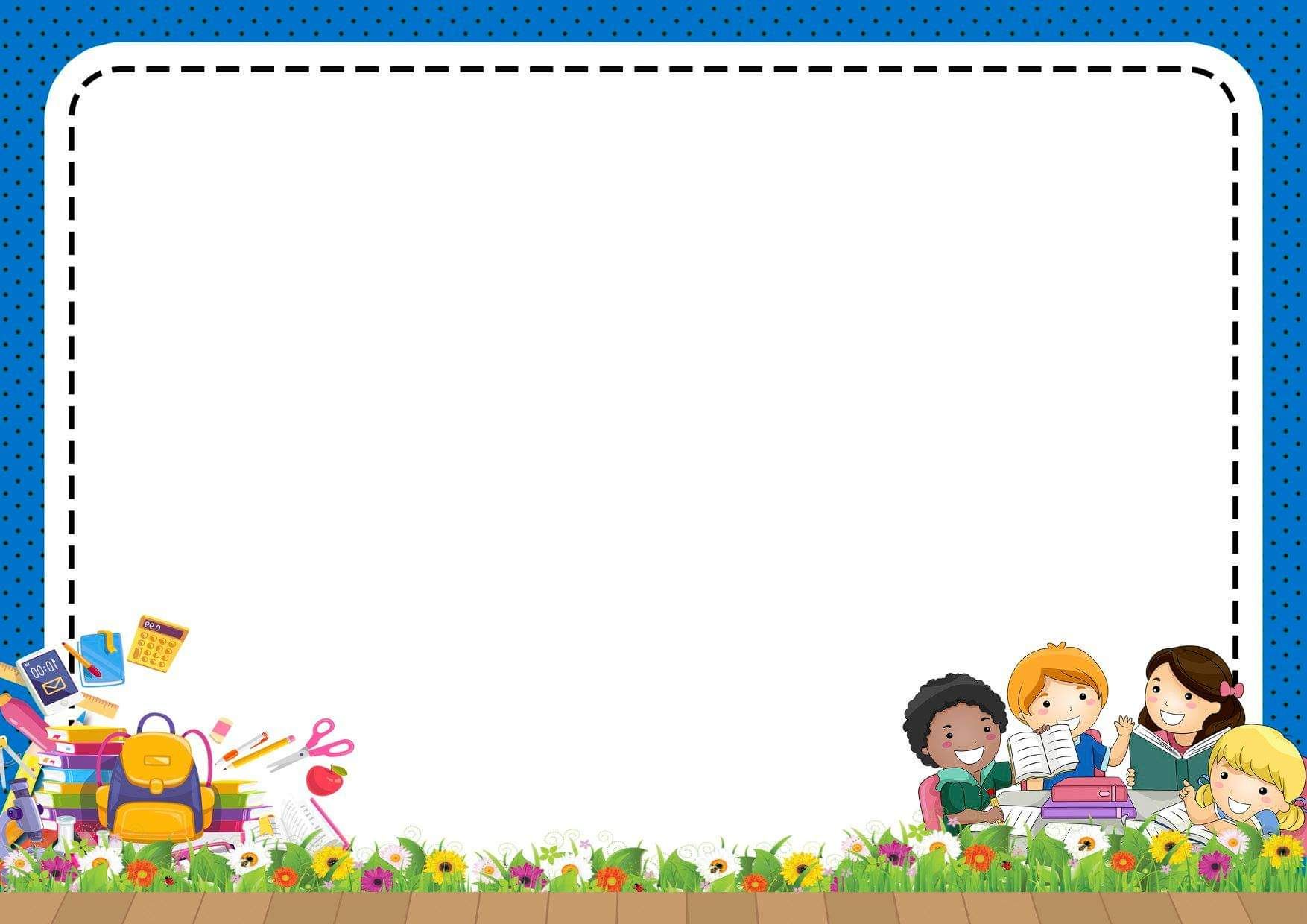 + Bài tập 3: Thảo luận theo nhóm, hoàn thành Phiếu học tập sau
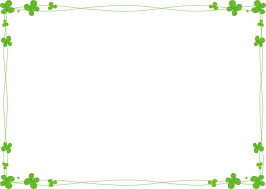 2. Bài tập 02/ Tr. 106 - SGK
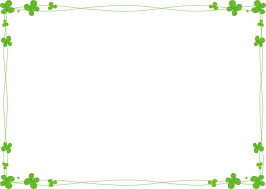 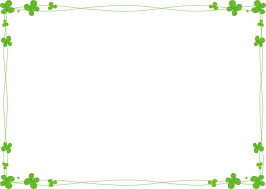 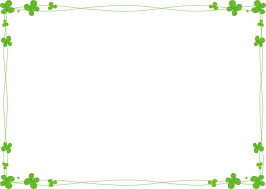 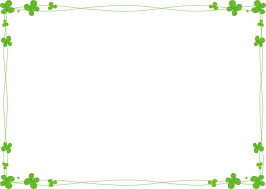 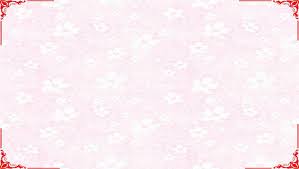 3. Bài tập 3 – Tr 106 / SGK
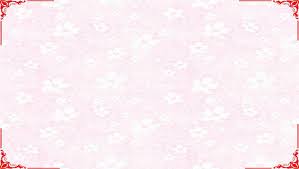 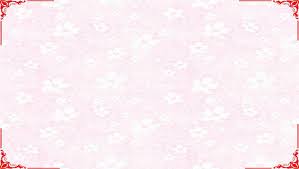 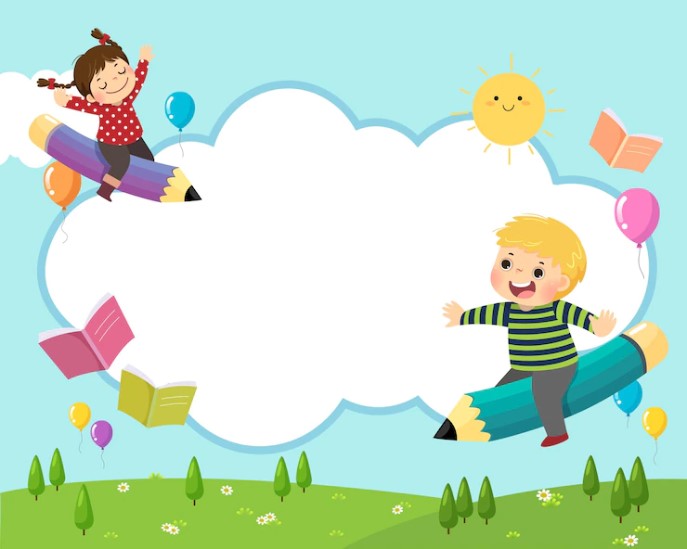 VẬN DỤNG
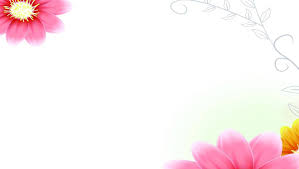 Viết đoạn văn (khoảng 8 - 10 dòng) triển khai ý từ câu chủ đề sau: “Đừng để người thân bị tổn thương vì sự vô tâm của bạn”.
+ Mở đoạn: Trích câu chủ đề: “Đừng để người thân bị tổn thương vì sự vô tâm của bạn”
+ Thân đoạn: Triển khai câu chủ đề:
++ Biểu hiện của sự vô tâm của ta với người thân. 
++ Tác hại/ hậu quả của sự vô tâm của ta với người thân
++Bài học rút ra
+ Kết đoạn: khẳng định lại vấn đề.
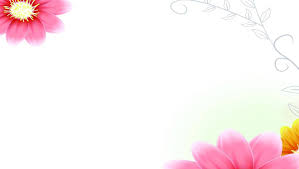 - Viết đoạn văn  Đọc lại  Chỉnh sửa.
- Suy nghĩ, làm việc cá nhân
- Đổi bài theo cặp đôi để đọc
Đánh giá theo bảng kiểm, kiểm soát các lỗi về liên kết và mạch lạc trong đoạn văn (nếu có) và đề xuất phương án sửa.